Figure 2
Figure 1
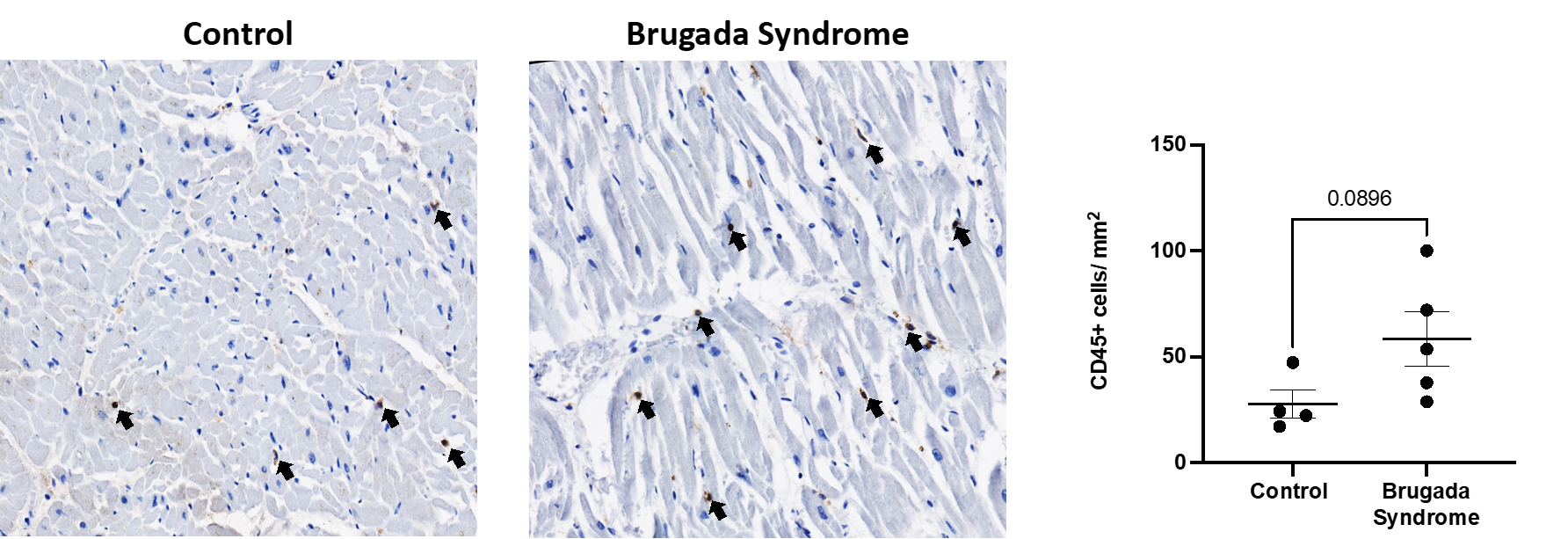 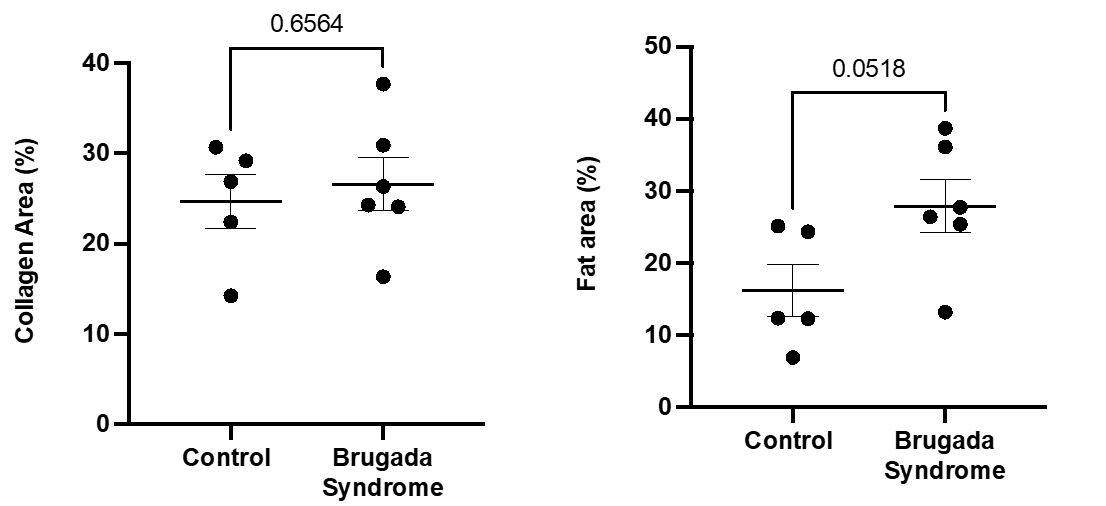 Figure 3
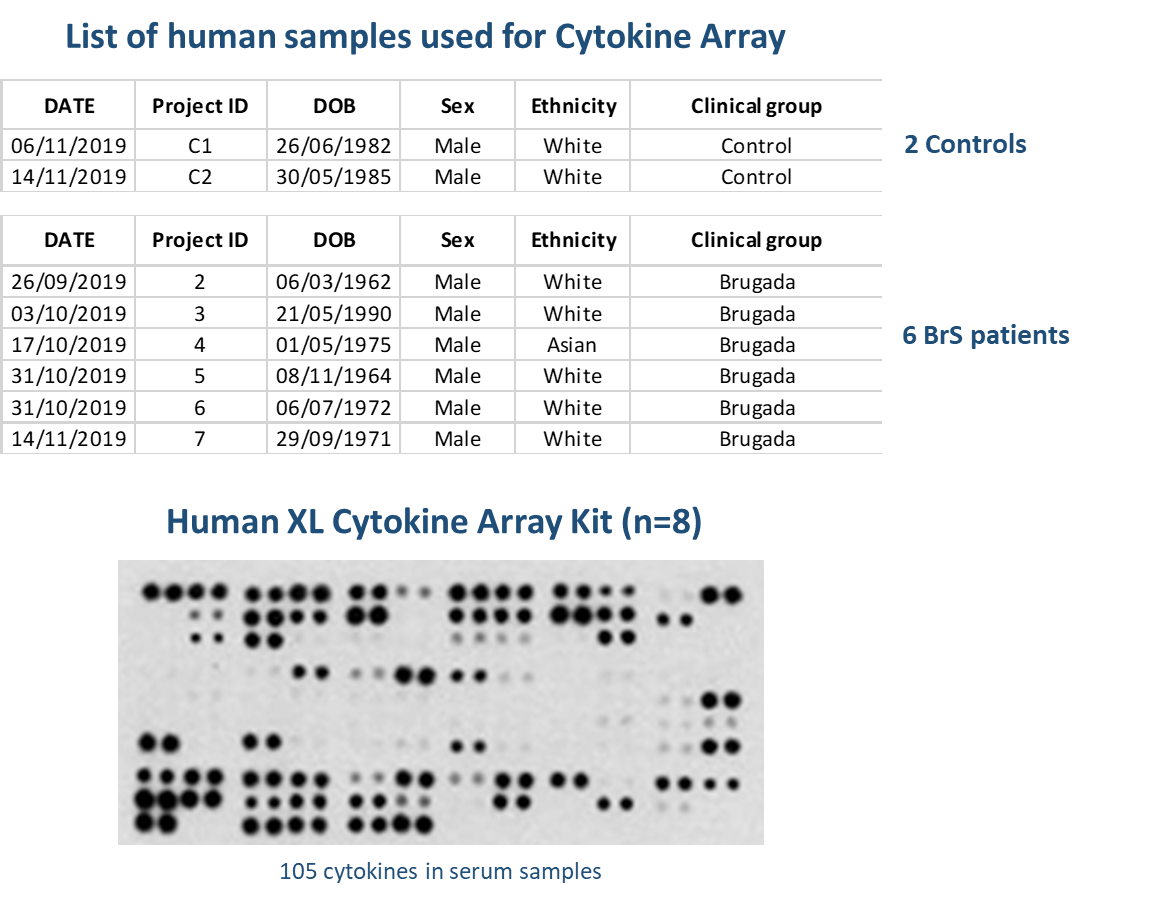 Figure 4
Figure 5
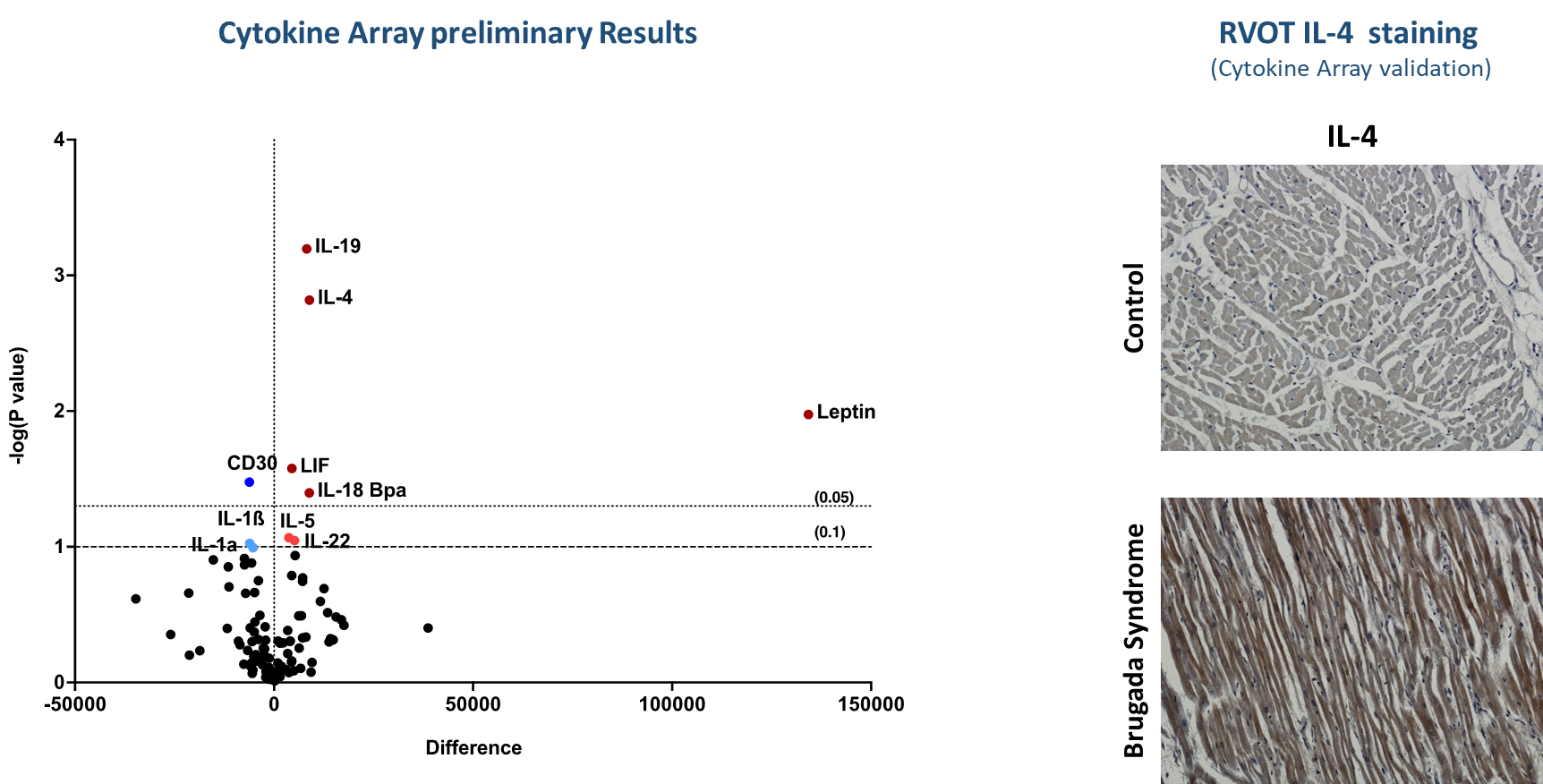